여성축구 미즈FC 프로그램  무료 체험 공개수업
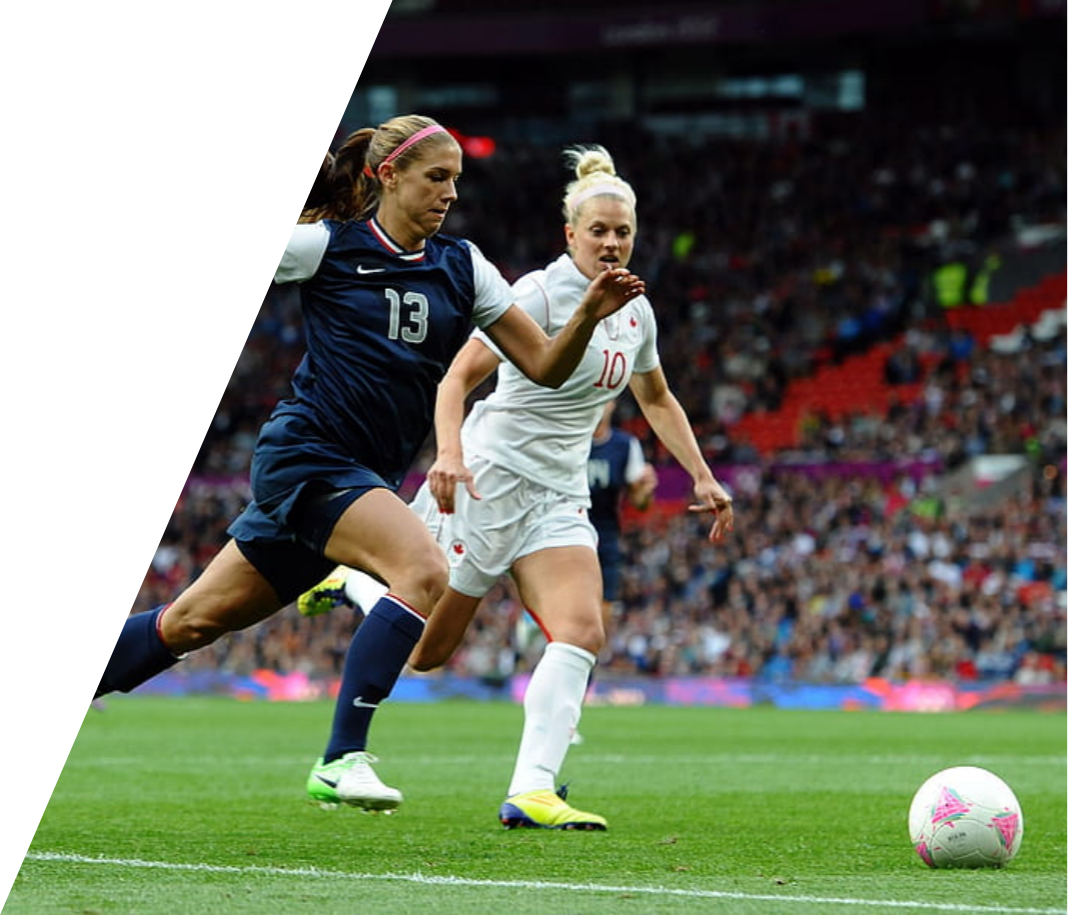 신청: 1층 안내데스크